Help us say yes Webinar: LAA contract manager visits for civil providers holding a civil and family contract
Legal Aid Agency Contract Management & Assurance (CMA): 2022/23
04 October 2022
Technical tips for this webinar
Please put yourself on mute during the webinar
You can ask us questions at the end of each session through the ‘meeting chat’
Click on the ‘meeting chat’ to ask a question
You can keep the meeting chat open throughout to view other people's questions
Email us if you experience technical issues during the webinar:  
communicationsdepartment@justice.gov.uk
Camera and audio off when icons appear like this:
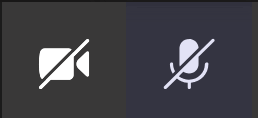 Click here to view the meeting chat
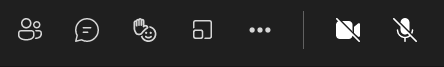 2
Working with others to achieve excellence in the delivery of legal aid
Content
3
Working with others to achieve excellence in the delivery of legal aid
Civil provider contract overview
Purpose of the webinar:
The purpose of this webinar is to improve the way the LAA work with providers holding the general civil contract.
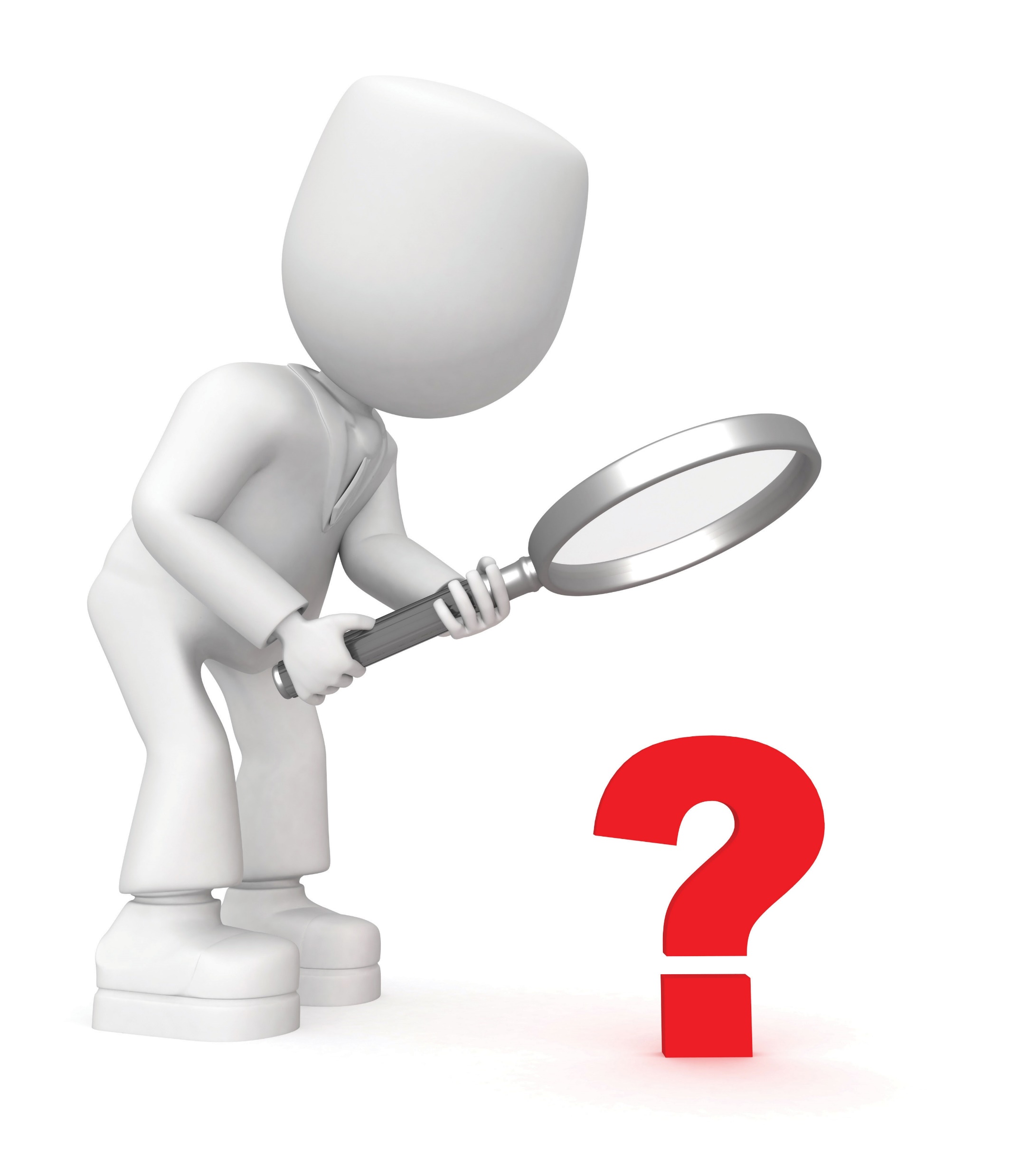 By the end of the webinar, you will have an understanding of:

What we do in contract management and assurance (CMA)

What you can expect from your contract manager
 
Additional reviews that may be completed

Where you can access additional support and training
4
Working with others to achieve excellence in the delivery of  legal aid
Our guiding principles
Our vision and guiding principles
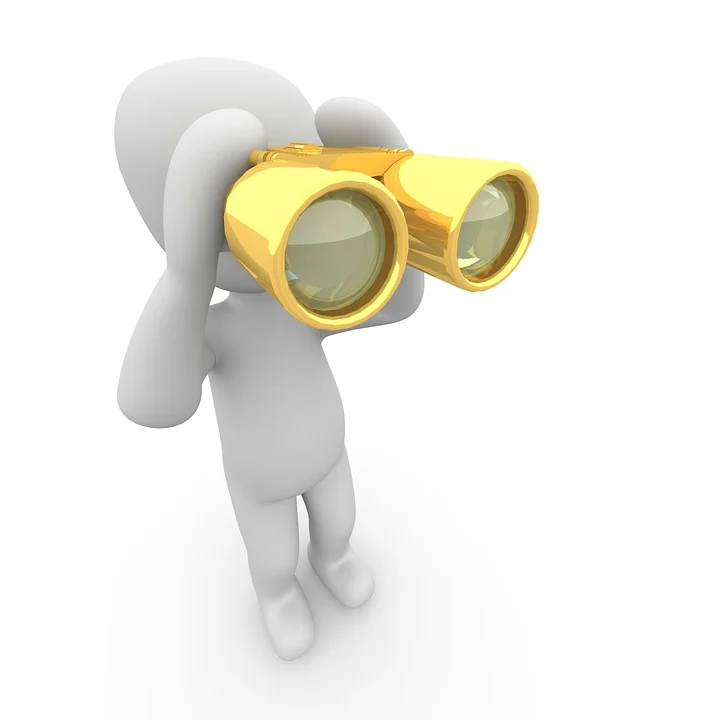 To support swift access to justice…
through working with others…
to achieve excellence in the delivery of legal aid.
We have set our ambition and approach to delivery with four guiding principles in mind.
We want to be:
User centred
Right first time
Open and transparent; and
A responsive, diverse, learning organisation
6
Working with others to achieve excellence in the delivery of legal aid
Managing contracts
Role of contract managers:
Contract managers are the main point of contact for your firm’s / organisation’s contract liaison manager on legal aid contract matters. They: 
Check compliance against case files
Monitor performance against key performance indicators (KPIs)
Provide updates on contractual changes
Should be approached on changes to your business practices, including: changes to key personnel such as supervisors, business structure, and office location.
Contract managers normally engage with your LAA contract liaison manager
They ensure that each firm or organisation with a LAA contract complies with the terms of that contract 
Contract managers intervene early if there are any issues and work with the provider, as they will have formed a constructive working relationship with your organisation
8
Working with others to achieve excellence in the delivery of legal aid
What you can expect:
Contract managers aim to work with providers to ensure compliance with the contract
Contract managers will be professional and polite 
Correspondence will be answered in a timely manner
As a provider, we would expect the same standards from you and your staff.
Contact from your contract manager can take place in different ways. 
This will include:
Telephone calls
MS Teams meetings
E-mail
Face to face meetings
Secure file exchange (SFE)
9
Working with others to achieve excellence in the delivery of legal aid
Contract management annual review checks:
10
Working with others to achieve excellence in the delivery of legal aid
File reviews:
11
Working with others to achieve excellence in the delivery of legal aid
File review outcomes:
12
Working with others to achieve excellence in the delivery of legal aid
Compliance against key performance indicators (KPIs):
The following are key indicators that contract managers monitor most closely. Please refer to your contract for full details:
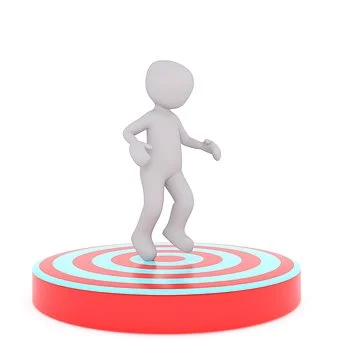 13
Working with others to achieve excellence in the delivery of legal aid
Provider activity report (PAR):
PAR contains a range of provider-specific data that captures all aspects of the work being delivered under the legal aid contract. It is refreshed and distributed quarterly. 
It contains the following information:
Fund take data so providers can see how much they have claimed from the legal aid fund during a specific period.
KPI performance data in all areas of civil and crime
Civil firms' reports will contain a breakdown of outstanding payments on account
Up to date matter start usage
Most recent peer review scores
14
Working with others to achieve excellence in the delivery of legal aid
Unrecouped payment on account (UPOA) report:
The UPOA report contains details of any certificated matters opened where a final bill has not been received. It is refreshed and distributed quarterly. 
It contains the following information:
Details of each case and confirmation of the certificate status (live, discharged or revoked) 
Value of any payments on account made to date
Value of any interim bills paid
Details of payment on account (POA) made to previous advice providers or counsel
15
Working with others to achieve excellence in the delivery of legal aid
Unrecouped payment on account report:
16
Working with others to achieve excellence in the delivery of legal aid
Unrecouped payment on account (UPOA) hints and tips:
Live or dead?

POAs and interim bills

POA on ‘inactive’ and discharged cases

Reporting settled cases 

Work in progress
17
Working with others to achieve excellence in the delivery of legal aid
Common errors:
CW1 form completion and evidence of means
NMS usage 
Delays in submission of certificated and escape case claims
Failure to report changes in contact details or changes to business structure
18
Working with others to achieve excellence in the delivery of legal aid
Other reviews
Types of review:
Core testing
Targeted file review
Peer review
20
Working with others to achieve excellence in the delivery of legal aid
Peer review:
Peer review is the assessment by a panel of independent experienced legal practitioners of the standard of work performed by Legal Aid providers. Providers are likely to be subject to a peer review every 3 - 5 years.  Priorities for peer review:	

Contract manager referrals when there are concerns about the quality of a provider’s work, a peer review may be used to identify whether the provider is meeting the standard required by the contract standard terms.

Where a provider has previously been in receipt of a confirmed ‘below competence’ (4) rating or ‘failure in performance’ (5) rating and subsequently this has later been followed by a second peer review as a competence threshold rating (3) or higher (1 or 2), the LAA may peer review the provider again in 12 months (or earlier as considered appropriate) to ensure that a competence threshold (3) rating is maintained.

Providers who do not currently have a recent peer review rating where there are no known quality concerns.
21
Working with others to achieve excellence in the delivery of legal aid
Core testing:
What is core testing?​
An assessment of the amount of error in payments and applications for Legal Aid​
A monthly sample of claims and applications across all types and categories of work (including civil certificated and crime higher work)​

Why does the LAA conduct these audits?​
The duty to demonstrate accurate spending of public funds​
Independently verified by the national audit office, and laid before Parliament​
Results published as part of annual report and accounts​
Results inform improvements to LAA processes or identify if further assurance is required

How does it differ from contract management activity?​
Conducted independently of the contract manager by the core assurance and risk management team​
A random sample, not linked to any risk or indicators​
The audit identifies errors made by LAA staff and processes, in addition to those made by providers or clients
22
Working with others to achieve excellence in the delivery of legal aid
Targeted file review:
Occurs where data suggests that there is an issue that should be explored further: for example,  duplicate claims, use of codes

Commissioned by the contract manager, but often conducted by assurance analysts

File selection is not random. It is targeted to explore the potential issue, with the number of files depending on the circumstances

Providers are asked to send files to the LAA for review. You can send paper files or by secure file exchange (SFE)
23
Working with others to achieve excellence in the delivery of legal aid
Additional guidance and training materials / contact us
24
Legal aid agency training website:
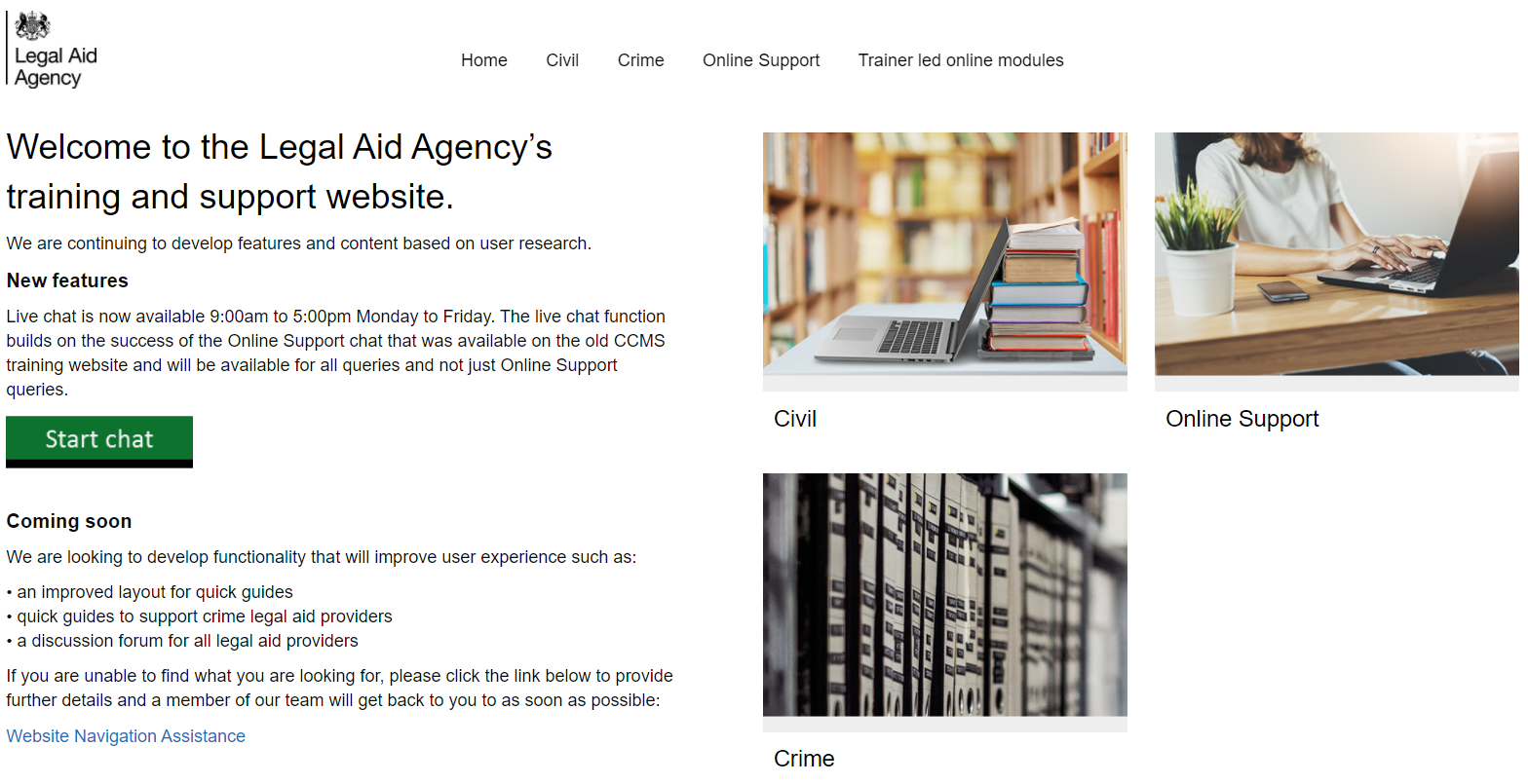 25
Working with others to achieve excellence in the delivery of legal aid
What you can find on our website:
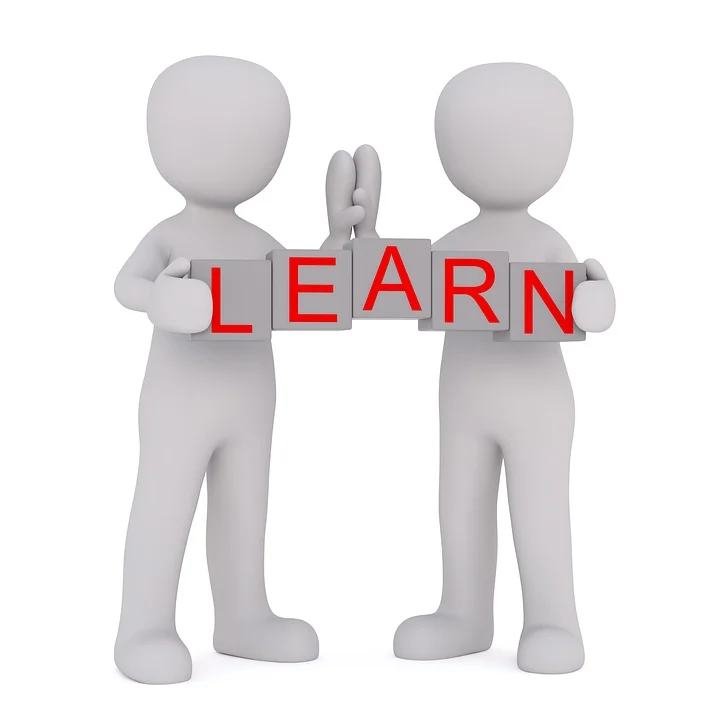 26
Working with others to achieve excellence in the delivery of legal aid
When we don’t get it right first time:
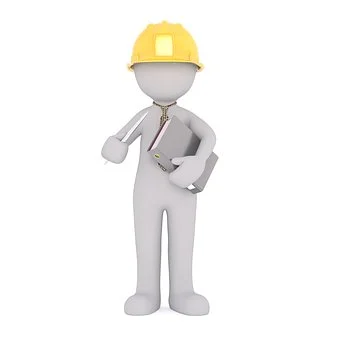 27
Working with others to achieve excellence in the delivery of legal aid
Our regulatory framework and guidance:
Legal Aid, Sentencing and Punishment of Offenders Act 2012 (LASPO):
https://www.legislation.gov.uk/ukpga/2012/10/contents/enacted
Civil Legal Aid (Merits Criteria) Regulations 2013:
https://www.legislation.gov.uk/uksi/2013/104/contents/made
Civil Legal Aid (Procedure) Regulations 2012:
https://www.legislation.gov.uk/uksi/2012/3098/contents/made
Civil Legal Aid (Financial Resources and Payment for Services) Regulations:
https://www.legislation.gov.uk/uksi/2013/480/contents/made
Civil Legal Aid (Remuneration) Regulations 2013:
https://www.legislation.gov.uk/uksi/2013/422/contents/made
Cost Assessment Guidance:
https://www.gov.uk/guidance/funding-and-costs-assessment-for-civil-and-crime-matters
Lord Chancellor’s Guidance under Section 4 LASPO
Evidence Requirements for Private Family Law matters
Means Assessment Guidance
Civil Finance Electronic Handbook
LAA Training and Support Website
28
Working with others to achieve excellence in the delivery of legal aid
Contact us:
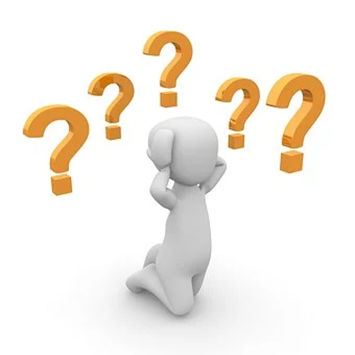 29
Working with others to achieve excellence in the delivery of legal aid
Our communications channels:
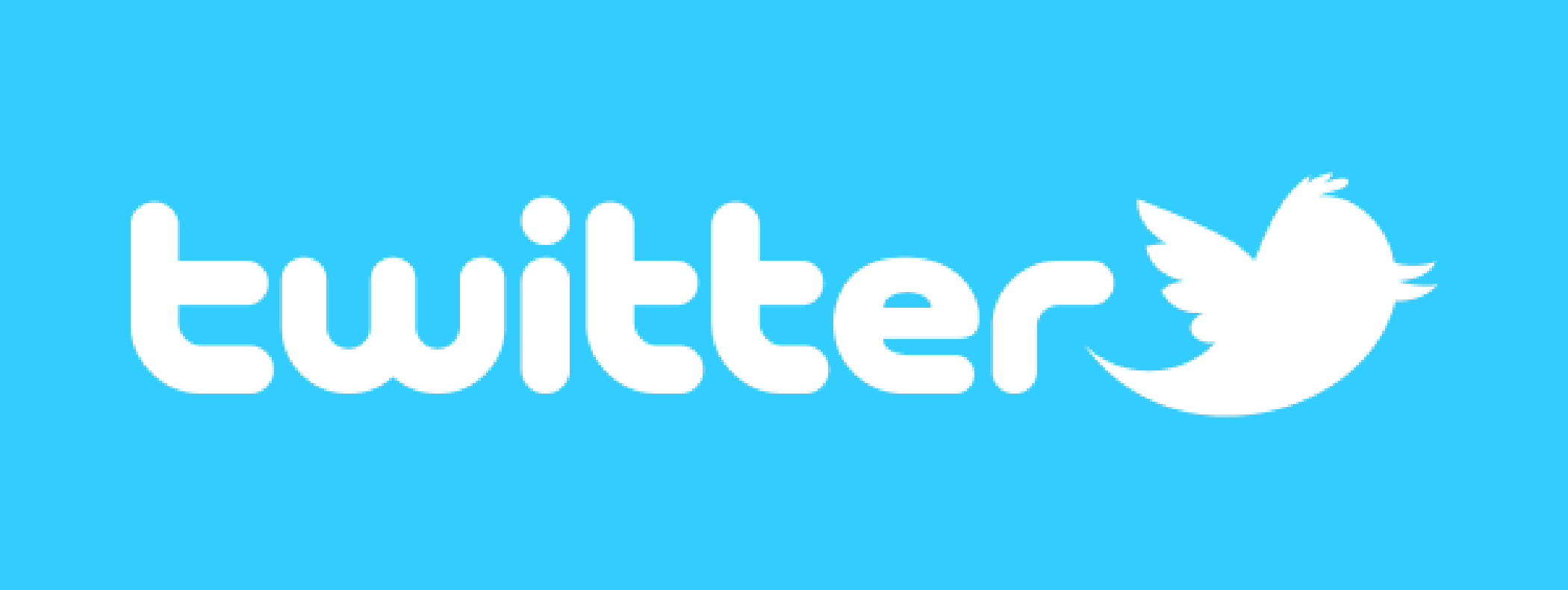 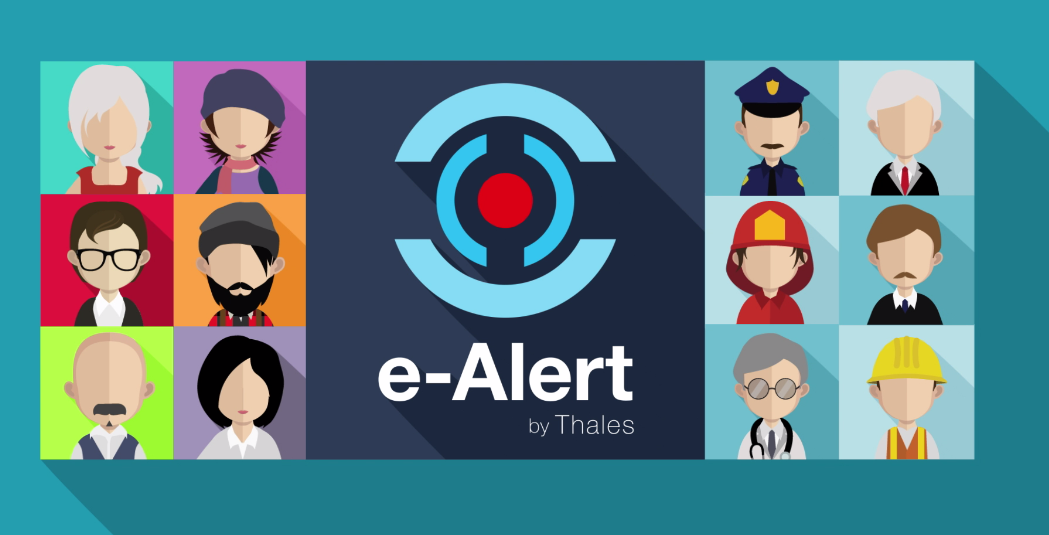 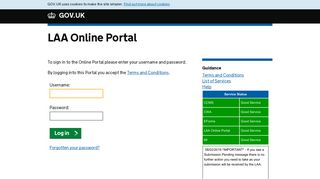 30
Working with others to achieve excellence in the delivery of legal aid
End slide